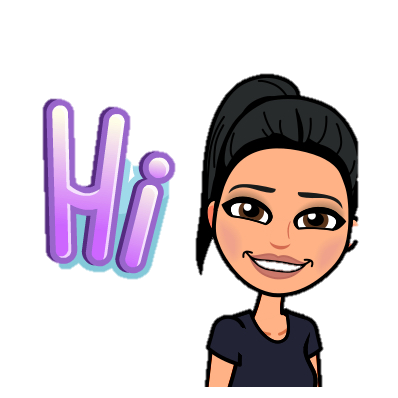 Week of 4/27-5/1
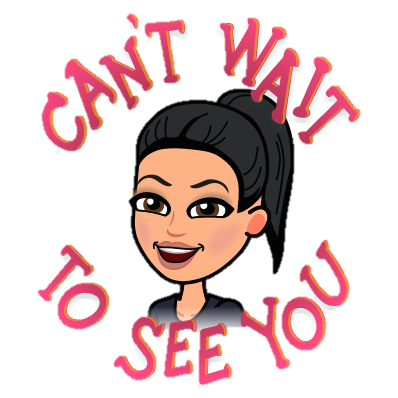 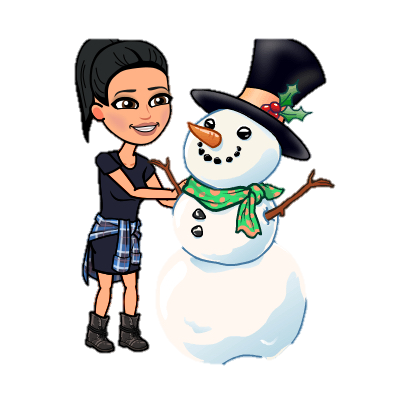 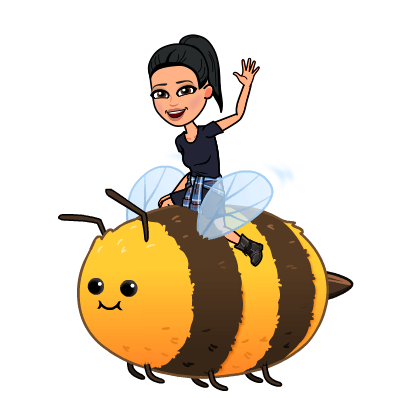 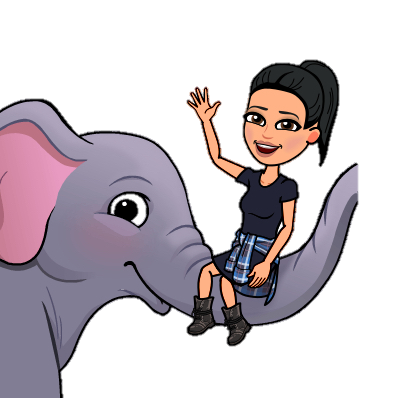